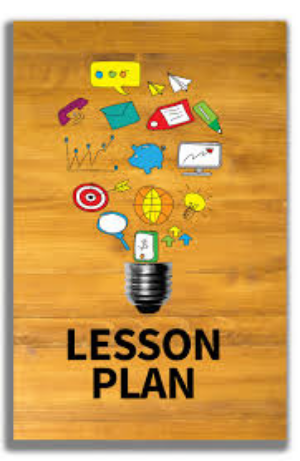 Cómo elaborar nuestras unidades didácticas
Dra. Joy Esquierdo, UTRGV
Traducción: Rebeca Ortiz, Karla Petrovich-Mar y José Dávila –
Edición: Elena Vega
Historias Americanas, marzo de 2021
Ejemplos de contenidos pedagógicos culturalmente relevantes
Debate en grupo
Historias Americanas, marzo de 2021
Un ejemplo de TEKSActividad en grupo con análisis
Historias Americanas, marzo de 2021
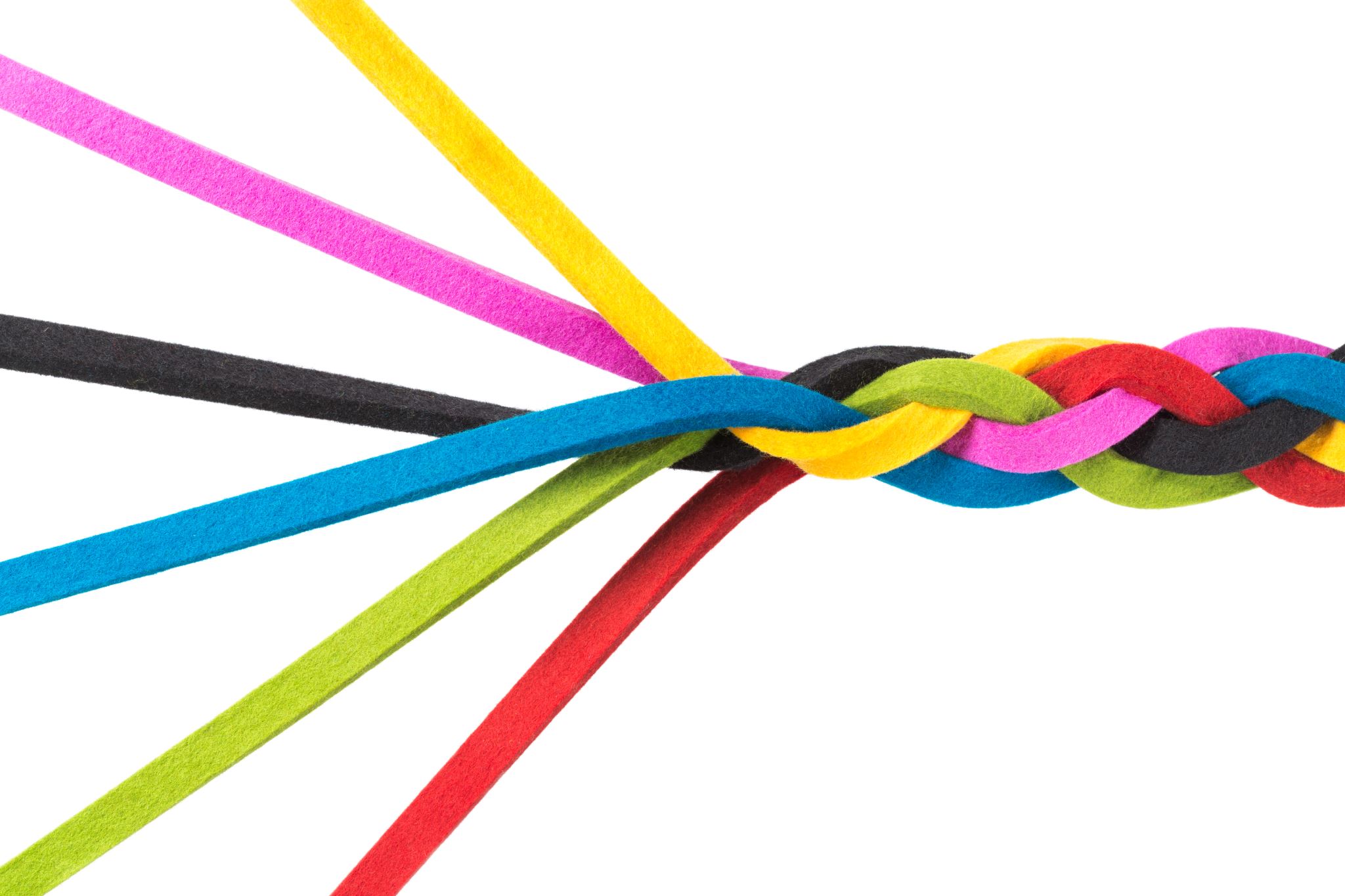 Actividad en grupo
Historias Americanas, marzo de 2021
Grupos de debate
Historias Americanas, marzo de 2021
«Cómo salir adelante en Nuevo Santander: rancheros y vecinos»
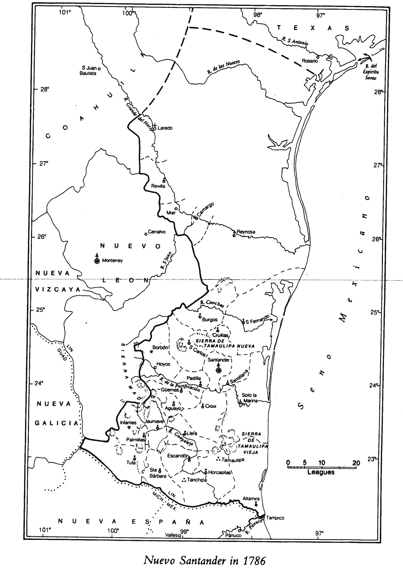 Historias Americanas, marzo de 2021
TEKS 113.11 Subcapítulo A - Ciencias Sociales, preescolar
(2) Historia: el alumno comprenderá cómo las figuras históricas, los patriotas, y la buena ciudadanía contribuyeron a dar forma a la comunidad, al Estado y a la Nación. Se espera que el alumno: a) identifique las contribuciones de figuras históricas, como Stephen F. Austin, George Washington, Cristóbal Colón, y José Antonio Navarro, cuyas aportaciones contribuyeron a dar forma al Estado y la Nación. 
(3) Historia: el alumno comprenderá el concepto de cronología. Se espera que el alumno: a) organice acontecimientos en orden cronológico, b) utilice vocabulario relacionado con el tiempo y con la cronología, incluyendo: «antes», «después», «a continuación», «en primer lugar» «por último», «ayer», «hoy» y «mañana». 
(4) Geografía: el alumno entenderá el concepto de ubicación. Se espera que el alumno: a) utilice términos, incluyendo «sobre», «debajo», «cerca», «lejos», «izquierda» y «derecha» para describir la ubicación relativa, c) identifique herramientas para determinar la ubicación, incluyendo mapas y globos terráqueos.  
(5) Geografía: el alumno comprenderá las características físicas y humanas de una ubicación. Se espera que el alumno: a) identifique las características físicas de la ubicación, como la topografía, las masas de agua, los recursos naturales y el clima, b) identifique cómo las características humanas de la ubicación, tales como los medios de subsistencia, la vivienda, la vestimenta, el alimento y otras actividades se fundamentan en la ubicación geográfica.
(6) Economía: el alumno comprenderá que las aspiraciones y las necesidades humanas se satisfacen de maneras diversas. Se espera que el alumno: a) identifique necesidades humanas tales como la comida, la vestimenta y la vivienda, b) explique la diferencia entre aspiraciones y necesidades y, c) explique cómo las necesidades básicas humanas pueden satisfacerse mediante la autosuficiencia, los medios comerciales y el intercambio. 
(7) Economía: el alumno comprenderá el valor del empleo. Se espera que el alumno, a) identifique empleos en la casa, en la escuela, y en la comunidad, b) explique la razón por la que las personas tienen empleos. 
(8) Política: el alumno comprenderá el propósito de las normas. Se espera que el alumno: a) identifique el propósito de tener normas.
(9) Política: el alumno comprenderá el papel de figuras de autoridad. Se espera que el alumno: a) identifique figuras de autoridad en casa, en la escuela, y en la comunidad, b) explique cómo las figuras de autoridad forman y aplican las normas.
Impartir un curso
7
TEKS 113.11 Subcapítulo A - Ciencias Sociales, preescolar
(11) Cultura: el alumno comprenderá las similitudes y diferencias entre las personas y los pueblos. Se espera que el alumno: a) las identifique, al igual que la consanguinidad, las leyes y la religión.

(12) Cultura: el alumno comprenderá la importancia de las costumbres y tradiciones familiares. Se espera que el alumno: a) las identifique en relación al parentesco, las leyes y la religión. 

(14) Habilidades para las Ciencias Sociales: el alumno aplicará el razonamiento crítico para organizar y utilizar la información adquirida a partir de una variedad de recursos, incluyendo las tecnologías electrónicas. Se espera que el alumno: a) adquiera información sobre un tema utilizando diversos recursos orales válidos, tales como conversaciones, entrevistas, y música, b) adquiera información sobre un tema utilizando recursos visuales válidos, cómo fotografías, símbolos, medios electrónicos, mapas, materiales impresos, y objetos, c) secuencie y categorice la información. 

(15) Habilidades para las Ciencias Sociales: el alumno utilizará soportes orales y visuales para comunicarse. Se espera que el alumno: a) exprese ideas de manera oral basándose en sus conocimientos y experiencias, b) genere e interprete medios visuales, incluyendo fotografías y mapas.

(16) Habilidades para las Ciencias Sociales: el alumno utilizará habilidades para la resolución de problemas y para la toma de decisiones, trabajando de manera independiente, en grupo y en entornos variados. Se espera que el alumno: a) utilice sus habilidades para la resolución de problemas identificándolos, recabe información, liste y considere opciones, valore ventajas e inconvenientes, elija e implemente una solución, y evalúe la efectividad de dicha solución, b) aplique un paso para la toma de decisiones que identifique las situaciones que lo requieran, recabe información, genere opciones, anticipe resultados, lleve a cabo acciones para implementar una decisión y reflexione sobre la efectividad de la misma.
Impartir un curso
8
TEKS 113.12 Ciencias sociales, primero
(2) Historia: el alumno comprenderá cómo las figuras históricas, los patriotas, y la buena ciudadanía contribuyeron a dar forma a la comunidad, al Estado y a la Nación. Se espera que el alumno: a) identifique las contribuciones de figuras históricas, como Sam Houston, George Washington, Abraham Lincoln y Martin Luther King Jr., cuyas aportaciones contribuyeron a dar forma al Estado y a la Nación, c) compare las similitudes y diferencias entre las vidas y las acciones de dichas figuras históricas y otras personalidades que han ejercido influencia en la comunidad, en el Estado y en la Nación. (3) Historia: el alumno comprenderá el concepto de cronología. Se espera que: a) distinga entre el pasado, el presente y el futuro.  
(4) Geografía: el alumno comprenderá la ubicación aproximada de diversos lugares. Se espera que el alumno: a) ubique lugares usando los cuatro puntos cardinales. 
(5) Geografía: el alumno comprenderá el propósito de mapas y globos terráqueos, y se espera que ubique tanto a su comunidad, como a Texas y a los Estados Unidos en los mismos. 
(6) Geografía: el alumno comprenderá las características físicas y humanas. Se espera que el alumno: a) identifique y describa las características físicas de la ubicación como su orografía, masas de agua, recursos naturales y clima, b) identifique ejemplos y usos de los recursos naturales en la comunidad, en el Estado, y en la Nación, c) identifique y describa las características humanas de la ubicación, tales como la vivienda, la vestimenta, la comida y las actividades basadas en la ubicación geográfica. 
(7) Economía: el alumno entenderá cómo las familias satisfacen sus necesidades vitales. Se espera que el alumno: a) describa cómo las familias consiguen satisfacerlas, b) describa similitudes y diferencias entre las maneras cómo las familias satisfacen dichas necesidades. 
(8) Economía: el alumno comprenderá el concepto de «bienes y servicios». Se espera que el alumno: b) identifique los modos mediante los que las personas intercambian bienes y servicios, c) identifique el papel de los mercados en el intercambio de bienes y servicios. 
(9) Economía: el alumno comprenderá situaciones en las que no es posible obtener todos los bienes y servicios que se pretende. Se espera que el alumno: a) precise ejemplos de personas que necesitan más de lo que pueden obtener, b) explique por qué, dicha situación implica la necesidad de priorizar entre las opciones disponibles.
(10) Economía: el alumno entenderá el valor del trabajo. Se espera que el alumno: a) describa los componentes de diversos empleos y las caracaterísticas de un trabajo bien realizado, b) describa cómo los trabajos especializados contribuyen a la producción de bienes y servicios.
Impartir un curso
9
TEKS 113.12 Ciencias sociales, primero
(11) Política: el alumno comprenderá el propósito de normas y leyes. Se espera que el alumno: b) identifique normas y leyes que establecen orden, proporcionan seguridad y gestionan los conflictos.
(12) Política: el alumno comprenderá el papel de figuras de autoridad, cargos públicos y ciudadanos. Se espera que el alumno: b) identifique y describa el papel de los funcionarios públicos en la comunidad, en el Estado, y en la Nación.
(13) Educación Cívica: el alumno comprenderá las características de la buena ciudadanía tal como éste queda ejemplificado por figuras históricas y otras personalidades. Se espera que el alumno: a) identifique características de la buena ciudadanía, incluyendo la veracidad, la justicia, la igualdad, el respeto por uno mismo y por los demás, las responsabilidades de la vida cotidiana, y la participación política mediante el mantenerse al corriente sobre las problemáticas, y de manera respetuosa responsabilizar a los cargos públicos ante la palabra dada, y participar en las elecciones. 
(17) Habilidades para las Ciencias Sociales: el alumno aplicará el razonamiento crítico para organizar y utilizar la información adquirida a partir de una variedad de recursos, incluyendo las tecnologías electrónicas. Se espera que el alumno: a) adquiera información sobre un tema utilizando diversos recursos orales válidos, tales como conversaciones, entrevistas, y música, b) adquiera información sobre un tema utilizando recursos visuales válidos, como fotografías, símbolos, medios electrónicos, mapas, materiales impresos y objetos, c) secuencie y categorice la información.
(18) Habilidades para las Ciencias Sociales: el alumno utilizará soportes orales, visuales y escritos para comunicarse. Se espera que el alumno: a) exprese ideas de manera oral basándose en sus conocimientos y experiencias, b) genere e interprete medios visuales y escritos.
(19) Habilidades para las Ciencias Sociales: el alumno utilizará habilidades para la resolución de problemas y la toma de decisiones, trabajando de manera independiente, en grupo y en entornos variados. Se espera que el alumno: a) utilice habilidades para la resolución de problemas a fin de identificar un problema, recabar información, listar y considerar opciones, considerar ventajas y desventajas, elegir e implementar una solución, y evaluar la efectividad de dicha solución, b) utilice un proceso de toma de decisiones para identificar situaciones que requieran tomar una decisión, recabar información, generar opciones, predecir resultados, llevar a cabo acciones para implementar una decisión y reflexionar sobre la efectividad de dicha decisión.
Impartir un curso
10
TEKS 113.12 Subcapítulo A - aplicables a las Ciencias Sociales, segundo
(2) Historia: el alumno comprenderá los conceptos de tiempo y cronología. Se espera que el alumno: a) describa el orden de los acontecimientos utilizando designaciones de periodos de tiempo, tales como tiempos históricos y tiempos presentes, b) aplique vocabulario relacionado con la cronología, incluyendo «el pasado», «el presente» y «el futuro», c) realice e interprete cronogramas de acontecimientos pasados y presentes.
(3) Historia: el alumno comprenderá cómo diversos recursos proporcionan información sobre el pasado y el presente. Se espera que el alumno: a) identifique las diversas fuentes de información sobre cierto periodo o acontecimiento, como por ejemplo, materiales de referencia, biografías, periódicos y recursos electrónicos, b) describa pruebas materiales diversas, referentes al mismo periodo de tiempo, usando recursos primarios tales como fotografías, diarios o entrevistas. 
(4) Historia: el alumno comprenderá cómo las figuras históricas, los patriotas, y la buena ciudadanía contribuyeron a dar forma a la comunidad, al Estado y a la Nación. Se espera que: a) el alumno identifique las contribuciones de figuras históricas, como Thurgood Marshall, Irma Rangel, John Hancock y Theodore Roosevelt, cuyas aportaciones contribuyeron a dar forma al Estado y la Nación, b) identifique figuras históricas como Amelia Earhart, W. E. B. DuBois, Robert Fulton y George Washington Carver, grandes exponentes de la iniciativa individual y el ingenio, c) explique cómo las personas y los acontecimientos contribuyeron a la historia de la comunidad local. 
(5) Geografía: el alumno utilizará herramientas geográficas simples como mapas y globos terráqueos. Se espera que el alumno, a) interprete la información de esos instrumentos utilizando elementos cartográficos como el título, la orientación (norte, sur, este y oeste), la leyenda del mapa y las claves, b) dibuje mapas que muestren lugares y rutas relacionadas con su vivienda, su escuela y su comunidad. 
(6) Geografía: el alumno comprenderá las ubicaciones y características de lugares y regiones en la comunidad, en el Estado y en la Nación. Se espera que el alumno: a) identifique los accidentes geográficos principales, y las masas de agua, incluyendo todos los continentes y los océanos, b) ubique lugares de importancia en mapas y globos terráqueos, incluyendo su comunidad local, Texas, la capital del Estado, la capital de los Estados Unidos, ciudades importantes en Texas, la costa de Texas, Canadá, México y los Estados Unidos, c) sea capaz de examinar la información procedente de recursos diversos sobre lugares y regiones.
(7) Geografía: el alumno comprenderá las características físicas de lugares y regiones que afectan a las actividades humanas y las pautas de asentamiento. Se espera que el alumno: a) describa cómo los patrones climáticos y estacionales afectan a las actividades y los patrones de asentamiento, b) describa cómo los recursos y los peligros naturales afectan a las actividades y las pautas de asentamiento, c) explique cómo las personas dependen del entorno físico y de los recursos naturales para satisfacer las necesidades básicas, d) identifique las características de las diferentes comunidades, incluyendo las urbanas, las residenciales y las rurales, así como éstas afectan a las actividades y a las pautas de asentamiento.
11
TEKS 113.13 Subcapítulo A - Ciencias Sociales, segundo
(2) Historia: el alumno comprenderá los conceptos de tiempo y cronología. Se espera que el alumno: a) describa el orden de los acontecimientos utilizando designaciones de periodos de tiempo, tales como tiempos históricos y tiempos presentes, b) aplique vocabulario relacionado con la cronología, incluyendo «el pasado», «el presente» y «el futuro», c) realice e interprete cronogramas de acontecimientos pasados y presentes.

(3) Historia: el alumno comprenderá cómo diversos recursos proporcionan información sobre el pasado y el presente. Se espera que el alumno: a) identifique las diversas fuentes de información sobre cierto periodo o acontecimiento, como por ejemplo, materiales de referencia, biografías, periódicos y recursos electrónicos, b) describa pruebas materiales diversas, referentes al mismo periodo de tiempo, usando recursos primarios tales como fotografías, diarios o entrevistas. 

(4) Historia: el alumno comprenderá cómo las figuras históricas, los patriotas, y la buena ciudadanía contribuyeron a dar forma a la comunidad, al Estado y a la Nación. Se espera que el alumno: c) explique cómo las personas y los acontecimientos contribuyeron a la historia de la comunidad local.
Impartir un curso
12
TEKS 113.13 Subcapítulo A - Ciencias Sociales, segundo
(5) Geografía: el alumno utilizará herramientas geográficas simples como mapas y globos terráqueos. Se espera que el alumno: a) interprete la información de dichos instrumentos utilizando elementos cartográficos como el título, la orientación (norte, sur, este y oeste), la leyenda del mapa y las claves, b) elabore mapas que muestren lugares y rutas relacionadas con su vivienda, su escuela y su comunidad. 
(6) Geografía: el alumno comprenderá las ubicaciones y características de lugares y regiones en la comunidad, en el Estado y en la Nación. Se espera que el alumno: a) identifique en mapas y globos terráqueos los accidentes geográficos principales, y las masas de agua, incluyendo todos los continentes y los océanos, b) ubique en mapas y globos terráqueos lugares de importancia, incluyendo su comunidad local, Texas, la capital del Estado, la capital de los Estados Unidos, ciudades importantes en Texas, la costa de Texas, Canadá, México y los Estados Unidos, c) sea capaz de examinar la información procedente de recursos diversos sobre lugares y regiones.
(7) Geografía: el alumno comprenderá las características físicas de lugares y regiones que afectan a las actividades humanas y las pautas de asentamiento. Se espera que el alumno, a) describa cómo los patrones climáticos y estacionales afectan a las actividades y los patrones de asentamiento, b) describa cómo los recursos y los peligros naturales afectan a las actividades y las pautas de asentamiento, c) explique cómo las personas dependen del entorno físico y de los recursos naturales para satisfacer las necesidades básicas.
(9) Economía: el alumno comprenderá el valor del trabajo. Se espera que el alumno: a) explique cómo el trabajo proporciona ingresos para adquirir bienes y servicios.
Impartir un curso
13
TEKS 113.13 Subcapítulo A - Ciencias Sociales, segundo
(10) Economía: el alumno comprenderá el papel de los productores y consumidores en la producción de bienes y servicios. Se espera que el alumno: a) distinga entre la producción y el consumo, b) identifique las diversas formas mediante las que las personas son productores y consumidores y c) examine el desarrollo de un producto, desde su origen como recurso natural, hasta convertirse en el producto final.
(11) Política: el alumno comprenderá la finalidad del gobierno. Se espera que el alumno: a) identifique las funciones de los gobiernos, tales como establecer orden, proporcionar seguridad y gestionar los conflictos.
(12) Política: el alumno comprenderá el papel de los cargos públicos. Se espera que el alumno: c) identifique procedimientos mediante los cuales se elige a los cargos públicos, incluyendo las elecciones y los nombramientos directos, d) describa cómo los ciudadanos participan en su gobierno manteniéndose informados de las decisiones que toman los cargos públicos, ofreciéndoles sugerencias y propuestas, y participando de manera voluntaria en las funciones gubernamentales.
(13) Educación Cívica: el alumno comprenderá los rasgos de la buena ciudadanía, tal como ejemplificaron destacadas figuras y personalidades históricas. Se espera que el alumno: a) identifique los rasgos de la buena ciudadanía, incluyendo la veracidad, la justicia, la igualdad, el respeto por uno mismo y por los demás, las responsabilidades de la vida cotidiana, y la participación política a través de la información oportuna sobre las problemáticas por parte de los cargos públicos, y de manera respetuosa responsabilizarlos por la palabra dada, además de participar en las elecciones.
Impartir un curso
14
TEKS 113.13 Subcapítulo A - Ciencias Sociales, segundo
(18) Habilidades para las Ciencias Sociales: el alumno aplicará el razonamiento crítico para organizar y utilizar la información adquirida a partir de una variedad de recursos, incluyendo las tecnologías electrónicas. Se espera que el alumno: a) adquiera información sobre un tema utilizando una variedad de recursos orales válidos, tales como conversaciones, entrevistas y música, b) adquiera información sobre un tema utilizando recursos visuales válidos, tales como fotografías, mapas, recursos de referencia y objetos, d) secuencie y categorice la información, e) comprenda el material oral, visual o impreso identificando la idea principal, proyectando, comparando y contrastando.
(19) Habilidades para las Ciencias Sociales: el alumno utilizará soportes orales y visuales para comunicarse. Se espera que el alumno: a) exprese ideas de manera oral basándose en sus conocimientos y experiencias, b) elabore materiales escritos y visuales tales como historias, poemas, mapas y organizadores gráficos para expresar ideas.
(20) Habilidades para las Ciencias Sociales: el alumno utilizará habilidades para la resolución de problemas y para la toma de decisiones, trabajando de manera independiente, en grupo y en entornos variados. Se espera que el alumno: a) utilice sus habilidades para la resolución de problemas identificándolos, recabe información, liste y considere opciones, valore ventajas e inconvenientes, elija e implemente una solución y evalúe la efectividad de dicha solución, b) aplique un plan para la toma de decisiones que identifique las situaciones que lo requieran, recabe información, genere posibles opciones, anticipe resultados, lleve a cabo acciones para implementar una decisión y reflexione sobre la efectividad de la misma.
Impartir un curso
15
TEKS 113.14 Subcapítulo A - Ciencias Sociales, tercero
(1) Historia: el alumno comprenderá cómo las figuras históricas, los acontecimientos e ideas inspiraron la historia de diversas comunidades.  Se espera que el alumno: a) identifique las contribuciones de las figuras históricas, los acontecimientos y las ideas cuyas aportaciones cambiaron a las comunidades en el pasado, y cómo éstas trascendieron hasta el presente, c) identifique las contribuciones de figuras históricas, incluyendo Cristóbal Colón, los padres fundadores de EE.UU. y Juan de Oñate, cuyas aportaciones favorecieron el crecimiento de las comunidades existentes y a la creación de nuevas. 
(2) Historia: el alumno comprenderá las características de las comunidades, en el pasado y en el presente. Se espera que el alumno: c) compare las formas en las que las distintas comunidades satisfacen sus necesidades.
(3) Historia: los alumnos comprenderán los conceptos de «tiempo» y «cronología». Se espera que el alumno: a) aplique vocabulario relacionado con la cronología, incluyendo «el pasado», «el presente», y «el futuro», b) realice e interprete cronogramas, c) aplique los términos «año», «década» y «siglo» para describir épocas históricas. 
(4) Geografía: el alumno comprenderá cómo los humanos se adaptan a las variaciones en el entorno físico. Se espera que el alumno: a) describa y explique las variaciones del entorno físico, incluyendo aspectos como el clima, la orografía, los recursos y los peligros naturales, b) identifique y compare cómo las personas de diferentes comunidades se adaptan o modifican el entorno físico donde viven, cómo por ejemplo desiertos, cordilleras, humedales y planicies, e) identifique y compare las características humanas de diversas regiones.
Impartir un curso
16
TEKS 113.14 Subcapítulo A - Ciencias Sociales, tercero
(5) Geografía: el alumno comprenderá los conceptos de ubicación, distancia y dirección en los mapas y globos terráqueos. Se espera que el alumno: a) utilice puntos cardinales y direcciones inmediatas para ubicar lugares en mapas y globos terráqueos, como por ejemplo las Montañas Rocosas, el Río Mississippi, y Austin, Texas, con relación a la comunidad local, b) utilice una escala cartográfica para medir la distancia entre lugares en mapas y globos terráqueos, c) identifique y utilice la rosa de los vientos, el sistema de cuadrícula y los símbolos para ubicar lugares en mapas y globos terráqueos. 
(9) Política: el alumno comprenderá la estructura básica y las funciones de diversos niveles de gobierno. Se espera que el alumno: a) describa la estructura básica del gobierno en su comunidad local, en el Estado y en la Nación, b) identifique los cargos gubernamentales, estatales y nacionales y explique cómo se eligen los mismos.
(11) Educación Cívica: el alumno comprenderá los rasgos de la buena ciudadanía, tal como ejemplificaron destacadas figuras y personalidades históricas. Se espera que el alumno: a) identifique los rasgos de la buena ciudadanía, incluyendo la veracidad, la justicia, la igualdad, el respeto por uno mismo y por los demás, las responsabilidades de la vida cotidiana, y la participación política a través de la información oportuna sobre las problemáticas por parte de los cargos públicos, y de manera respetuosa responsabilizarlos de la palabra dada, además de participar en las elecciones.
(12) Educación Cívica: el alumno comprenderá el efecto de las decisiones tomadas por personalidades y grupos sobre las comunidades de una república constitucional. Se espera que el alumno: a) proporcione ejemplos de cambios ocurridos en la comunidad como resultado de decisiones individuales o colectivas, b) identifique ejemplos de acciones individuales o colectivas que pueden aplicarse para mejorar la comunidad.
Impartir un curso
17
TEKS 113.14 Subcapítulo A - Ciencias Sociales, tercero
(14) Cultura: el alumno comprenderá el papel que desempeñaron figuras históricas a la hora de dar forma a la cultura de las comunidades, del Estado y de la Nación. Se espera que el alumno: a) identifique y compare los actos trascendentes de héroes estatales y nacionales, incluyendo a Héctor P García y James A. Lovell, entre otras personalidades como por ejemplo Harriet Tubman, Juliette Gordon Low, Todd Beamer, Ellen Ochoa, John "Danny" Olivas y otros héroes contemporáneos.
(17) Habilidades para las Ciencias Sociales: el alumno aplicará el razonamiento crítico para organizar y utilizar la información adquirida a partir de una variedad de recursos, incluyendo las tecnologías electrónicas. Se espera que el alumno: a) adquiera información de acontecimientos tanto históricos como actuales, datos geográficos sobre la comunidad y el mundo, utilizando una variedad de recursos orales, visuales y del Internet, b) secuencie y categorice la información, c) comprenda el material oral, visual e impreso identificando la idea principal, distinguiendo entre hechos y opiniones, identificando causas y efectos, comparando y contrastando. 
(18) Habilidades para las Ciencias Sociales: el alumno utilizará soportes orales y visuales para comunicarse. Se espera que el alumno: a) exprese ideas de manera oral basándose en sus conocimientos y experiencias, b) elabore mediante el uso de la tecnología materiales escritos y visuales tales como historias, poemas, mapas y organizadores gráficos para expresar ideas, c) utilice de manera adecuada la gramática, la ortografía, la estructura oracional y la puntuación.
(19) Habilidades para las Ciencias Sociales: el alumno utilizará habilidades para la resolución de problemas y para la toma de decisiones, trabajando de manera independiente, en grupo y en entornos variados. Se espera que el alumno: a) utilice sus habilidades para la resolución de problemas identificándolos, recabe información, liste y considere opciones, valore ventajas e inconvenientes, elija e implemente una solución y evalúe la efectividad de dicha solución, b) aplique un plan para la toma de decisiones que identifique las situaciones que lo requieran, recabe información, genere posibles opciones, anticipe resultados, y lleve a cabo acciones para implementar su decisión.
Impartir un curso
18
TEKS 113.14 Subcapítulo A - Ciencias Sociales, cuarto
(1) Historia: el alumno comprenderá los orígenes, las similitudes y las diferencias entre los grupos de nativos norteamericanos de Texas antes de la exploración europea. Se espera que el alumno: a) explique los orígenes de los grupos nativos norteamericanos en Texas, b) identifique dichos grupos previos a la exploración europea, tales como los apaches lipán, los carancahuas, los caddo y los jumanos, c) describa las regiones en las cuales vivían e identifique los grupos de indígenas americanos restantes en Texas tales como los pueblos de Ysleta Del Sur, los alabama-coushatta y los kikapús, y d) compare sus estilos de vida.
(2) Historia: el alumno comprenderá las causas y los efectos de la exploración y colonización europea de Texas y Norteamérica. Se espera que el alumno: a) resuma los motivos de la exploración y la colonización europea en Texas, incluyendo las oportunidades económicas, la competencia, y las ambiciones expansionistas, b) identifique los logros y explique el impacto de exploradores distinguidos, incluyendo Cabeza de Vaca, Francisco Coronado, René Robert Cavelier de La Salle y José de Escandón en el asentamiento de poblaciones en Texas, c) explique «¿cuándo?», «¿dónde?» y «¿por qué?» los españoles establecieron asentamientos y misiones católicas en Texas. 
(6) Geografía: el alumno utilizará herramientas geográficas para recabar, analizar e interpretar datos. Se espera que el alumno: a) utilice cuadrículas geográficas, incluyendo sistemas de cuadrículas, leyendas, símbolos, escalas cartográficas, y la rosa de los vientos para elaborar e interpretar mapas, y b) transfiera datos geográficos, distribuciones demográficas y recursos naturales a diversos formatos, tales como gráficas y mapas.
Impartir un curso
19
TEKS 113.15 Subcapítulo A - Ciencias Sociales, cuarto
(7) Geografía: el alumno comprenderá el concepto de «región». Se espera que el alumno: a) describa diversos tipos de regiones de Texas y los Estados Unidos, tales como regiones políticas, demográficas y económicas, resultantes de las pautas de actividad humana, c) compare las regiones geográficas de Texas (regiones de Montaña, de Cuencas, de las Grandes Llanuras, Llanuras Centrales del Norte, Llanuras Costeras) con regiones de los Estados Unidos y otras partes del mundo.
(8) Geografía: el alumno comprenderá cómo la ubicación, las pautas de asentamiento y los factores geográficos influyen en el lugar de residencia de la población. Se espera que el alumno: a) identifique y explique los grupos y pautas de asentamiento en Texas durante diferentes épocas (previas a la independencia de Texas, b) describa y explique la ubicación y distribución de diversos pueblos y ciudades de Texas, en tiempos pasados y presentes, y c) explique los factores geográficos como la orografía y las condiciones meteorológicas que influyen en las pautas de asentamiento y la distribución de la población en Texas, en tiempos pasados y presentes.
(9) Geografía: el alumno comprenderá cómo las personas se adaptan y modifican su entorno. Se espera que el alumno: a) describa las formas en que las personas de Texas se han adaptado a su entorno y lo han modificado, en tiempos pasados y presentes, tales como la tala de árboles y la producción agrícola, b) mencione las razones de dichas adaptaciones, como el uso de los recursos naturales para satisfacer las necesidades básicas (como el transporte), c) compare las consecuencias de la modificación humana del medio ambiente en Texas, en el pasado y en el presente, así como en los aspectos públicos y privados, tales como el desarrollo económico y el impacto en los hábitats, y la flora y la fauna.
(12) Economía: el alumno comprenderá las pautas de trabajo y actividades económicas en Texas. Se espera que el alumno: a) explique cómo las personas en diferentes regiones de Texas se ganan la vida, en tiempos pasados presentes, mediante una economía de subsistencia y proporcionando bienes y servicios, b) explique cómo factores geográficos tales como las condiciones meteorológicas, el transporte y los recursos naturales han influido en la ubicación de las actividades económicas en Texas, c) analice los efectos de la exploración, de la inmigración, de los movimientos migratorios y de la limitación de recursos en el desarrollo económico y el crecimiento de Texas.
Impartir un curso
20
TEKS 113.15 Subchapter A Social Studies Fourth grade
(19) Cultura: el alumno comprenderá las contribuciones de personas de varios grupos raciales, étnicos y religiosos al Estado de Texas. Se espera que el alumno: a) identifique las similitudes y diferencias entre varios grupos raciales, étnicos y religiosos de Texas.

(21) Habilidades para las Ciencias Sociales:  el alumno aplicará el razonamiento crítico para organizar y utilizar la información adquirida a partir de una variedad de recursos, incluyendo las tecnologías electrónicas. Se espera que el alumno: a) diferencie, ubique y utilice fuentes secundarias, tales como programas informáticos, entrevistas, biografías, materiales orales, impresos y visuales, documentos y artefactos para adquirir información sobre los Estados Unidos y Texas, b) analice la información secuenciando, categorizando, e identificando relaciones de causa y efecto; compare, contraste, e identifique la idea principal, resuma, haga generalizaciones y predicciones; extraiga inferencias y conclusiones, c) organice e interprete la información en esquemas, informes, bases de datos y elementos visuales, incluidos gráficos, cuadros, cronogramas y mapas, d) identifique diferentes puntos de vista sobre un tema o acontecimiento histórico o actual y e) utilice de manera adecuada habilidades matemáticas para interpretar información de estudios sociales, tales como mapas y gráficos.

(22) Habilidades para las Ciencias Sociales:  el alumno utilizará soportes orales y visuales para comunicarse. Se espera que el alumno: a) utilice la terminología de estudios sociales correctamente, b) incorpore ideas principales y de apoyo en la comunicación verbal y escrita, c) exprese ideas de manera oral basándose en investigaciones y experiencias, d) elabore materiales escritos y visuales tales como entradas de diario, informes, organizadores gráficos, esquemas y bibliografías, y e) utilice de manera adecuada la gramática, la ortografía, la estructura oracional y la puntuación.
Impartir un curso
21
TEKS 113.16 Subcapítulo A - Ciencias Sociales, quinto
(1) Historia: el alumno comprenderá las causas y los efectos de la colonización europea en los Estados Unidos a partir de 1565, como por ejemplo la fundación de San Agustín. Se espera que el alumno: a) explique cuándo, dónde y por qué un grupo de personas exploró, colonizó y se estableció en los Estados Unidos, incluyendo motivos como la búsqueda de la libertad religiosa y el beneficio económico.

(6) Geografía: el alumno utilizará herramientas geográficas para recabar, analizar e interpretar datos. Se espera que el alumno: a) utilice herramientas geográficas, incluyendo sistemas de cuadrículas, leyendas, símbolos, escalas cartográficas, y la rosa de los vientos para elaborar e interpretar mapas, y b) transfiera datos geográficos a diversos formatos, tales como gráficas y mapas.

(7) Geografía: el alumno comprenderá el concepto de «región». Se espera que el alumno: a) describa diversos tipos de regiones de Texas y los Estados Unidos, tales como regiones políticas, demográficas y económicas, resultantes de las pautas de actividad humana, b) describa diversos aspectos de las regiones demográficas en los Estados Unidos, tales como la orografía, las condiciones meteorológicas y la vegetación, características de las Grandes Llanuras, regiones de Montaña y las Llanuras Costeras, d) ubique en un mapa los accidentes geográficos de mayor importancia como las Montañas Rocosas, el río Mississippi y las Grandes Llanuras.

(8) Geografía: el alumno comprenderá cómo la ubicación, las pautas de asentamiento y los factores geográficos influyen en el lugar de residencia de la población. Se espera que el alumno: a) identifique y describa los tipos de asentamientos y pautas del uso de la tierra en los Estados Unidos, b) explique los factores geográficos, tales como la orografía y las condiciones meteorológicas, que influyen en las pautas de asentamiento y la distribución de la población en los Estados Unidos, en tiempos pasados y presentes, y c) analice las razones de la ubicación de ciudades en Estados Unidos, incluidas las capitales, y explique su distribución, en tiempos pasados y presentes.
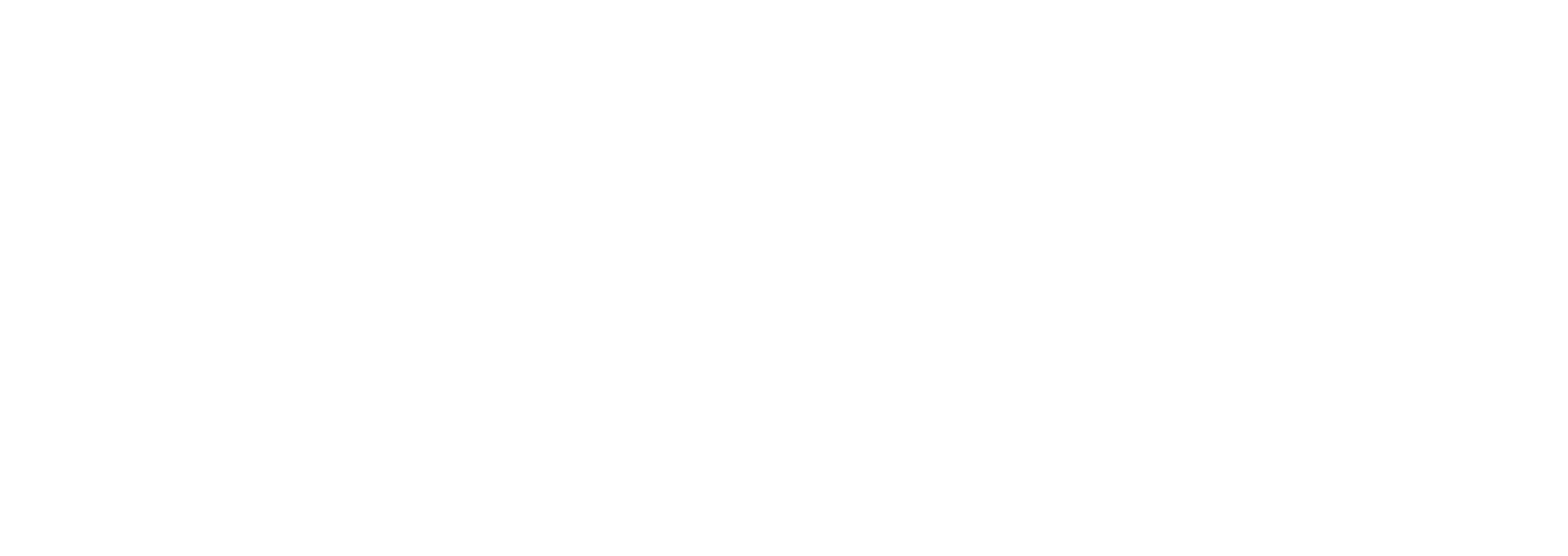 Impartir un curso
22
TEKS 113.16 Subcapítulo A - Ciencias Sociales, quinto
(9) Geografía: el alumno comprenderá cómo las personas se adaptan y modifican su entorno. Se espera que el alumno: a) describa cómo y por qué las personas se han adaptado y modificado su entorno en los Estados Unidos, en tiempos pasados y presentes (por ejemplo, el uso de recursos para satisfacer necesidades básicas), y b) analice las consecuencias (positivas y negativas) de la modificación humana del medio ambiente en los Estados Unidos en tiempos pasados y presentes.
(10) Economía: el alumno comprenderá las pautas económicas básicas de las sociedades originarias de los Estados Unidos. Se espera que el alumno: a) explique las pautas económicas de los primeros colonos europeos, y b) identifique las industrias principales de la América colonial.
(13) Economía: el alumno comprenderá las pautas de trabajo y actividades económicas en los Estados Unidos. Se espera que el alumno: a) compare cómo las personas en diferentes partes de los Estados Unidos se ganan la vida, en tiempos pasados y presentes, b) identifique y explique cómo los factores geográficos han influido en la ubicación de dichas actividades económicas en los Estados Unidos, c) analice los efectos de la inmigración, de la migración y de los recursos limitados en el desarrollo económico y el crecimiento de los Estados Unidos.
(14) Política: el alumno comprenderá la organización de los gobiernos en la América colonial. Se espera que el alumno: a) identifique y compare los sistemas de gobierno de los primeros colonos europeos, incluido el gobierno representativo y la monarquía.
Impartir un curso
23
TEKS 113.16 Subcapítulo A - Ciencias Sociales, quinto
(22) Cultura: el alumno comprenderá las contribuciones de personas de diversos grupos raciales, étnicos y religiosos a los Estados Unidos. Se espera que el alumno: a) identifique las similitudes y las diferencias entre diversos grupos raciales, étnicos y religiosos de los Estados Unidos, y dentro de los mismos b) describa las costumbres y tradiciones de dichos grupos, y c) liste sus contribuciones a nuestra identidad nacional.

(24) Habilidades para las Ciencias Sociales:  el alumno aplicará el razonamiento crítico para organizar y utilizar la información adquirida a partir de una variedad de recursos, incluyendo las tecnologías electrónicas. Se espera que el alumno: a) diferencie, ubique y utilice fuentes secundarias, tales como programas informáticos, entrevistas, biografías, materiales orales, impresos y visuales, documentos, y artefactos para adquirir información sobre los Estados Unidos y Texas, b) analice la información secuenciando, categorizando, e identificando relaciones de causa y efecto; compare, contraste, e identifique la idea principal, resuma, haga generalizaciones y predicciones; extraiga inferencias y conclusiones, c) organice e interprete la información en esquemas, informes, bases de datos y elementos visuales, incluidos gráficos, cuadros, cronogramas y mapas, d) identifique diferentes puntos de vista sobre un tema o acontecimiento histórico o actual, y e) identifique el contexto histórico de un acontecimiento.

(25) Habilidades para las Ciencias Sociales:  el alumno utilizará soportes orales y visuales para comunicarse. Se espera que el alumno: a) utilice la terminología de estudios sociales correctamente, b) incorpore ideas principales y de apoyo en la comunicación verbal y escrita, c) exprese ideas de manera oral basándose en investigaciones y experiencias, d) elabore materiales escritos y visuales tales como entradas de diario, informes, organizadores gráficos, esquemas y bibliografías, y e) utilice de manera adecuada la gramática, la ortografía, la estructura oracional y la puntuación. 

(26) Habilidades para las Ciencias Sociales: el alumno utilizará habilidades para la resolución de problemas y toma de decisiones, trabajando de manera independiente, en grupo y en entornos variados. Se espera que el alumno: a) utilice sus habilidades para la resolución de problemas identificándolos, recabe información, liste y considere opciones, valore ventajas e inconvenientes, elija e implemente una solución, y evalúe la efectividad de dicha solución, b) aplique un plan para la toma de decisiones que identifique las situaciones que lo requieran, recabe información, genere posibles opciones, anticipe resultados, lleve a cabo acciones para implementar una decisión.
Impartir un curso
24
TEKS 113.18 Subcapítulo B - Ciencias Sociales, sexto
(1) Historia: el alumno comprenderá cómo los acontecimientos históricos influyen en los acontecimientos contemporáneos. Se espera que el alumno: a) identifique las características de diversas sociedades contemporáneas en las regiones resultantes de acontecimientos históricos, tales como la colonización, la inmigración y el comercio, y b) analice los antecedentes históricos de diversas sociedades contemporáneas para así evaluar las relaciones entre los conflictos pasados y las situaciones actuales.
(2) Historia: el alumno comprenderá la influencia de las personas y de los grupos de múltiples culturas en diversas sociedades, tanto históricas como contemporáneas. Se espera que el alumno: a) identifique y describa la influencia histórica de dichas personas o grupos en diversas sociedades contemporáneas, y b) describa las contribuciones sociales, políticas, económicas y culturales de dichos individuos y grupos, tanto en tiempos pasados como presentes.
(3) Geografía: el alumno comprenderá los factores que influyen en las ubicaciones y las características de las mismas, correspondientes a diversas sociedades contemporáneas, en mapas y globos terráqueos. Se espera que el alumno: a) identifique y explique los aspectos geográficos responsables de las pautas de distribución de la población de ciertos lugares y regiones, b) explique las formas en que los movimientos migratorios influyeron en la naturaleza de dichos lugares y regiones.
(4) Geografía: el alumno comprenderá cómo los factores geográficos influyen en el desarrollo económico y las relaciones políticas de las sociedades. Se espera que el alumno: a) explique los aspectos geográficos causantes de la ubicación de las actividades económicas de ciertos lugares y regiones, y b) identifique aspectos geográficos tales como la ubicación, las características físicas, las vías de transporte y sus obstáculos, así como la distribución de los recursos naturales que ejercen influencia en las relaciones políticas de la sociedad.
(5) Geografía: el alumno comprenderá el impacto que tienen las interacciones entre las personas y el entorno físico en el desarrollo y las condiciones de lugares y regiones. Se espera que el alumno: b) identifique y analice las formas en que los pueblos se han adaptado al entorno físico en diversos lugares y regiones, y c) identifique y analice las formas en que las personas han modificado dicho entorno, tales como la minería, los sistemas de regadío y la infraestructura de transporte.
(6) Economía: el alumno comprenderá los factores de producción en la economía de una sociedad. Se espera que el alumno: a) describa las formas en que los factores de producción (los recursos naturales, el trabajo, el capital y los empresarios) influyen en las economías de diversas sociedades contemporáneas, b) identifique qué problemas pueden surgir cuando uno o más de los factores de producción escasean.
Impartir un curso
25
TEKS 113.18 Subcapítulo B - Ciencias Sociales, sexto
(13) Cultura: el alumno comprenderá las similitudes y las diferencias entre diversas culturas de diferentes sociedades del mundo, y dentro de las mismas. Se espera que el alumno: a) identifique y explique rasgos comunes que definen a las culturas y a las regiones culturales, b) defina qué es una sociedad multicultural, c) analice las experiencias y contribuciones de diversos grupos a dichas sociedades multiculturales, y d) identifique y explique ejemplos de conflicto y cooperación entre culturas.  
(14) Cultura: el alumno comprenderá que todas las sociedades tienen instituciones básicas en común, aunque las características de las mismas puedan diferir. Se espera que el alumno: a) identifique las instituciones esenciales de todas las sociedades, tales como las gubernamentales, las económicas, las educativas y las religiosas, b) compare las características de las instituciones en diversas sociedades contemporáneas, y c) analice los esfuerzos y las actividades a las que las instituciones recurren para mantenerse a lo largo del tiempo.
(15) Cultura: el alumno comprenderá las relaciones que existen entre las culturas del mundo. Se espera que el alumno: a) identifique y describa los medios de difusión cultural, tales como el comercio, los viajes y la guerra, b) identifique y describa los factores que influyeron en la transformación cultural, tales como las mejoras en la comunicación, el transporte y el desarrollo económico, c) analice el impacto del desarrollo de las tecnologías de la comunicación en las culturas, y d) identifique el impacto de la difusión cultural en pueblos y sociedades del mundo.
(17) Cultura: el alumno comprenderá las relaciones entre la religión, la filosofía y la cultura. Se espera que el alumno: a) explique la relación entre las ideas religiosas, las ideas filosóficas y las culturas.
Impartir un curso
26
TEKS 113.18 Subcapítulo B - Ciencias Sociales, sexto
(19) Habilidades para las Ciencias Sociales: el alumno aplicará el razonamiento crítico para organizar y utilizar información recabada a partir de métodos de investigación establecidos, así como a partir de una variedad de recursos válidos, incluyendo los tecnológicos. Se espera que el alumno: b) analice la información secuenciando, categorizando, e identificando relaciones causa-efecto; compare, contraste, e identifique la idea principal, resuma, haga generalizaciones y predicciones, y extraiga inferencias y conclusiones, c) organice e interprete la información en esquemas, informes, bases de datos y elementos visuales, incluyendo gráficos, diagramas, cronogramas y mapas, y d) identifique diferentes puntos de vista sobre un tema, acontecimiento histórico o actual.
(20) Habilidades para las Ciencias Sociales: el alumno utilizará herramientas geográficas para recabar, analizar e interpretar datos. Se espera que el alumno: a) responda preguntas geográficas básicas, tales como: ¿Dónde está ubicado? ¿Por qué tal ubicación? ¿Por qué resulta relevante la misma? ¿Cómo se relaciona ésta con la de otras personas, lugares y entornos? Usando latitud y longitud, se espera que determine estas locaclizaciones.
(21) Habilidades para las Ciencias Sociales: el alumno utilizará soportes orales y visuales para comunicarse. Se espera que el alumno: a) utilice la terminología de estudios sociales correctamente, b) incorpore ideas principales y de apoyo en la comunicación verbal y escrita, c) exprese ideas de manera oral basándose en investigaciones y experiencias, d) elabore materiales escritos y visuales tales como entradas de diario, informes, organizadores gráficos, esquemas y bibliografías a partir de investigaciones, y e) utilice de manera adecuada las aptitudes para la comunicación escrita, incluyendo el uso correcto de las citas bibliográficas para evitar el plagio.
(22) Habilidades para las Ciencias Sociales: el alumno utilizará habilidades para la resolución de problemas y toma de decisiones, trabajando de manera independiente, en grupo, y en entornos variados.  Se espera que el alumno utilice sus habilidades para la resolución de problemas identificándolos, recabe información, liste y considere opciones, valore ventajas e inconvenientes, elija e implemente una solución, y evalúe la efectividad de dicha solución.
Impartir un curso
27
TEKS 113.19 Subcapítulo B - Ciencias Sociales, séptimo
(1) Historia: el alumno comprenderá los referentes históricos tradicionales de la historia de Texas. Se espera que el alumno: a) identifique los principales periodos históricos de Texas, describa sus características distintivas y explique por qué dividimos la historia en períodos, incluyendo los relacionados con los pueblos originarios de Texas, con el contacto establecido con conquistadores españoles, con el período español colonial y con la independencia mexicana, y b) explique la importancia de las siguientes fechas: 1519, con el cartografiado de la costa de Texas y el primer asentamiento español en tierra firme; 1718, con la fundación de San Antonio. 
(8) Geografía: el alumno comprenderá la ubicación y las características de los lugares y regiones de Texas. Se espera que el alumno: a) localice y compare las regiones de Montañas, de Cuencas, de las Grandes Llanuras, las Llanuras Centrales del Norte y las Llanuras Costeras, b) localice y compare lugares de importancia en Texas en cuanto a características físicas y humanas, tales como las principales ciudades, las vías fluviales, los parajes naturales e históricos, las regiones políticas y culturales, así como los lugares locales de interés, y c) analice las consecuencias sobre los principales acontecimientos ocurridos en Texas de los factores físicos y humanos, tales como las condiciones meteorológicas, los accidentes geográficos, los sistemas de regadío, el transporte y los medios de comunicación.
(9) Geografía: el alumno comprenderá los efectos de la interacción entre los seres humanos y el medio ambiente de Texas. Se espera que el alumno: a) identifique las formas en que los texanos se han adaptado al entorno, modificándolo, y explique las consecuencias positivas y negativas de dichas modificaciones.
(11) Economía: el alumno comprenderá los factores que provocaron que Texas se transformara de una sociedad agraria en una urbana. Se espera que el alumno: a) explique los factores económicos y el desarrollo de las industrias principales que llevaron a la urbanización de Texas, tales como el transporte, el petróleo, el gas, y la industria manufacturera, y b) explique los cambios en los tipos de trabajos y ocupaciones resultantes de la urbanización de Texas.
Impartir un curso
28
TEKS 113.19 Subcapítulo B - Ciencias Sociales, séptimo
(18) Cultura: el alumno comprenderá el concepto de unidad en la diversidad en Texas. Se espera que el alumno: a) describa cómo la diversidad de Texas se refleja en una variedad de actividades culturales y celebraciones, b) describa cómo los miembros de diversos grupos raciales, étnicos y religiosos intentan mantener su legado cultural a la par que se adaptan a la cultura más extensa del Estado de Texas, c) identifique ejemplos de influencia española en Texas, así como de otras culturas, como por ejemplo topónimos, vocabulario, religión, arquitectura o gastronomía.
(20) Habilidades para las Ciencias Sociales: el alumno aplicará el razonamiento crítico para organizar y utilizar la información adquirida a partir de una variedad de recursos, incluyendo la tecnología. Se espera que el alumno: a) diferencie, ubique y utilice fuentes primarias y secundarias, tales como noticieros, diarios y otros medios de difusión, biografías, entrevistas y artefactos, a fin de adquirir información sobre el Estado de Texas, b) analice la información utilizando cronologías relativas y absolutas, mediante la secuenciación, la categorización y la identificación de relaciones causa-efecto; compare, contraste e identifique la idea principal; resuma, realice generalizaciones y predicciones; extraiga inferencias y conclusiones, d) identifique prejuicios y diferentes puntos de vista sobre un contexto histórico que haya experimentado de manera personal, e) apoye un punto de vista sobre un tema o acontecimiento, y f) evalúe la validez de una fuente de información corroborándola con otras fuentes sobre el autor de la misma.
(22) Habilidades para las Ciencias Sociales: el alumno utilizará soportes orales y visuales para comunicarse. Se espera que el alumno: a) utilice la terminología de estudios sociales correctamente, b) utilice de manera adecuada las aptitudes para la comunicación escrita, incluyendo el uso correcto de las citas bibliográficas para evitar el plagio, y c) elabore materiales escritos y visuales, así como presentaciones orales, de información relevante para las Ciencias Sociales. 
(23) Habilidades para las Ciencias Sociales: el alumno utilizará habilidades para la resolución de problemas y toma de decisiones, trabajando de manera independiente, en grupo y en entornos variados.  Se espera que el alumno utilice sus habilidades para la resolución de problemas identificándolos, recabe información, liste y considere opciones, valore ventajas e inconvenientes, elija e implemente una solución, y evalúe la efectividad de dicha solución.
Impartir un curso
29
TEKS 113.20 Subcapítulo B - Ciencias Sociales, octavo
(2) Historia: el alumno comprenderá las causas que propiciaron la Era de los Descubrimientos y de la Colonización. Se espera que el alumno: a) identifique las razones de la exploración y la colonización inglesas, españolas y francesas de América del Norte, y b) compare las razones políticas, económicas, religiosas y sociales para el establecimiento de las 13 colonias inglesas 
(10) Geografía: el alumno comprenderá la ubicación y las características de los lugares y regiones de los Estados Unidos, en tiempos pasados y presentes. Se espera que el alumno: a) localice ubicaciones y regiones directamente relacionadas con épocas importantes y giros decisivos en los Estados Unidos durante los siglos XVII, XVIII y XIX, b) compare lugares y regiones de importancia en los Estados Unidos en cuanto a características físicas y humanas, y c) analice las consecuencias de la geografía física y humana, y factores, tales como las condiciones meteorológicas, los accidentes geográficos, los sistemas de regadío, el transporte y los medios de comunicación sobre los principales acontecimientos ocurridos en los Estados Unidos. 
(11) Geografía: el alumno entenderá las características físicas de América del Norte y cómo los humanos se adaptaron al entorno, modificándolo, a mediados del siglo XIX. Se espera que el alumno: a) analice cómo los aspectos físicos del medio ambiente ejercen influencia en la distribución de la población, en las pautas de asentamiento y en las actividades económicas en los Estados Unidos, y b) describa las consecuencias positivas y negativas de la modificación del entorno físico de los Estados Unidos.
(23) Cultura: el alumno comprenderá las relaciones entre personas de diversos grupos raciales, étnicos y religiosos, y dentro de los mismos, durante los siglos XVII, XVIII y XIX. Se espera que el alumno: a) identifique los grupos raciales, étnicos y religiosos que se establecieron en los Estados Unidos y explique sus motivos para inmigrar, c) identifique las formas en que se abordaron los conflictos entre miembros de dichos grupos, y d) explique las contribuciones de los mismos a nuestra identidad nacional.
Impartir un curso
30
TEKS 113.20 Subcapítulo B - Ciencias Sociales, octavo
(29) Habilidades para las Ciencias Sociales: el alumno aplicará el razonamiento crítico para organizar y utilizar las pruebas recabadas a partir de métodos de investigación establecidos, así como a partir de una variedad de recursos válidos, incluyendo los tecnológicos. Se espera que el alumno: a) diferencie, ubique y utilice fuentes primarias y secundarias, tales como como los noticieros, diarios y otros medios de difusión, biografías, entrevistas y artefactos, a fin de adquirir información sobre los Estados Unidos, b) analice la información utilizando cronologías relativas y absolutas, mediante la secuenciación, la categorización, y la identificación de relaciones causa-efecto; compare, contraste, e identifique la idea principal, resuma, realice generalizaciones y predicciones; extraiga inferencias y conclusiones,  c) organice e interprete la información en esquemas, informes, bases de datos y elementos visuales, incluyendo gráficos, diagramas, cronogramas y mapas, d) identifique los prejuicios y los diferentes puntos de vista que rodean a un acontecimiento, originados por su contexto histórico, e) apoye un punto de vista sobre un tema o acontecimiento, y f) evalúe la validez de una fuente de información corroborándola con otras fuentes sobre el autor de la misma.
(30) Habilidades para las Ciencias Sociales: el alumno utilizará soportes orales y visuales para comunicarse. Se espera que el alumno: a) utilice de manera adecuada la terminología de las Ciencias Sociales, b) así como las aptitudes para la comunicación escrita, incluyendo el uso correcto de las citas bibliográficas para evitar el plagio, y c) elabore materiales escritos y visuales, así como presentaciones orales, de información relevante para las Ciencias Sociales.
(31) Habilidades para las Ciencias Sociales: el alumno utilizará habilidades para la resolución de problemas y toma de decisiones, trabajando de manera independiente y en grupo. Se espera que el alumno utilice sus habilidades para la resolución de problemas identificándolos, recabe información, liste y considere opciones, valore ventajas e inconvenientes, elija e implemente una solución, y evalúe la efectividad de dicha solución.
Impartir un curso
31
TEKS 113.41 Subcapítulo C - Historia de E.E.U.U. a partir de 1877, preparatoria
(25) Cultura: el alumno comprenderá cómo los miembros de diversos grupos contribuyen a nuestra identidad nacional. Se espera que el alumno: a) explique las acciones tomadas por los pueblos para expandir el desarrollo económico y los derechos políticos de los grupos raciales, étnicos, religiosos y de género en la sociedad estadounidense, b) describa el movimiento de asimilación a los inmigrantes y de nativos norteamericanos a la cultura estadounidense, c) explique cómo las contribuciones de las personas de diversos grupos raciales, étnicos, religiosos y de género contribuyeron a dar forma a la cultura estadounidense.
(28) Habilidades para las Ciencias Sociales: el alumno comprenderá cómo los historiadores utilizan la historiografía para interpretar el pasado, y aplicará el razonamiento crítico para organizar y utilizar la información adquirida a partir de una variedad de fuentes válidas, incluida la tecnología. Se espera que el alumno: a) analice fuentes primarias y secundarias tales como mapas, gráficos, discursos, caricaturas políticas y artefactos para adquirir información y así responder preguntas de naturaleza histórica, b) analice la información utilizando cronologías relativas y absolutas, mediante la secuenciación, la categorización, y la identificación de relaciones causa-efecto; compare, contraste, e identifique la idea principal, resuma, realice generalizaciones y predicciones; extraiga inferencias y conclusiones, c) aplique la metodología de las ciencias históricas para investigar, identificar y recurrir a multiplicidad de pruebas y tipos de fuentes, d) evalúe la validez de una fuente de información corroborándola con otras fuentes sobre el autor de la misma, incluyendo puntos de vista, marcos de referencia y contexto histórico y e) identifique prejuicios y justifique un punto de vista sobre un tema o acontecimiento relacionado con las Ciencias Sociales, aportando pruebas históricas.
(29) Habilidades para las Ciencias Sociales: el alumno utilizará soportes orales y visuales para comunicarse. Se espera que el alumno: a) elabore materiales escritos y visuales, así como presentaciones orales, de información perteneciente a las Ciencias Sociales, y utilice de manera adecuada las aptitudes para la comunicación escrita, incluyendo el uso correcto de las citas bibliográficas para evitar el plagio, b) utilice de manera correcta la terminología de las Ciencias Sociales.
(30) Habilidades para las Ciencias Sociales: el alumno utilizará herramientas geográficas para recabar, analizar e interpretar datos. Se espera que el alumno: a) elabore representaciones visuales de la información histórica, tales como mapas temáticos, gráficas y tablas, y b) plantee preguntas y proporcione respuestas sobre las distribuciones geográficas y las pautas presentes en mapas, gráficas, tablas y bases de datos disponibles. 
(31) Habilidades para las Ciencias Sociales: el alumno utilizará habilidades para la resolución de problemas y toma de decisiones, trabajando de manera independiente, en grupo, y en entornos variados.  Se espera que el alumno utilice sus habilidades para la resolución de problemas identificándolos, recabe información, liste y considere opciones, valore ventajas e inconvenientes, elija e implemente una solución, y evalúe la efectividad de dicha solución.
Impartir un curso
32
TEKS 113.42 Subcapítulo C – Historia universal, preparatoria
(1) Historia: el alumno conocerá los referentes tradicionales de la historia universal. Se espera que el alumno: d) identifique y describa las causas y los efectos principales de los siguientes momentos decisivos en la historia universal entre 1450 y 1750: el surgimiento del Imperio Otomano, la influencia de la exploración europea y el intercambio colombino, la expansión europea, el Renacimiento y la Reforma.
(7) Historia: el alumno comprenderá las causas y el impacto del aumento de la interacción global entre 1450 y 1750. Se espera que el alumno: a) analice las causas de la expansión europea desde 1450 hasta 1750, b) explique el impacto del intercambio colombino, c) así como el impacto del tráfico transatlántico de esclavos entre África Occidental y las Américas, y f) explique los nuevos factores y principios económicos de la revolución comercial europea.
(8) Historia: el alumno comprenderá las causas y el impacto universal que tuvieron tanto la Revolución Industrial como el imperialismo entre 1750 y 1914. Se espera que el alumno: a) explique cómo la Revolución Industrial dio lugar a cambios políticos, económicos y sociales, y b) identifique las principales motivaciones políticas, económicas y sociales que influyeron el imperialismo, c) así como sus principales características.
Impartir un curso
33
TEKS 113.42 Subcapítulo C – Historia universal, preparatoria
(15) Geografía: el alumno comprenderá el impacto de los aspectos geográficos en los principales acontecimientos y procesos históricos. Se espera que el alumno: a) ubique lugares y regiones directamente relacionados con las épocas y los momentos cruciales en la historia universal, b) analice la influencia de los aspectos geográficos, sean tanto de índole humana como física, en dichos acontecimientos importantes, tales como el desarrollo de las civilizaciones fluviales, el comercio en el océano Índico y las aperturas tanto del canal de Panamá como del canal de Suez, y c) sea capaz de interpretar mapas, cuadros y gráficos para así explicar la influencia de la geografía en los pueblos y acontecimientos del pasado.
(18) Política: el alumno comprenderá las características de los principales sistemas políticos a lo largo de la historia. Se espera que el alumno: a) identifique las características de las monarquías y las teocracias como formas de gobierno en las primeras civilizaciones, b) así como las características de los siguientes sistemas políticos: teocracia, monarquía absoluta, democracia, república, oligarquía, monarquía limitada y totalitarismo.
(21) Educación Cívica: el alumno comprenderá el desarrollo histórico de importantes conceptos legales y políticos relacionados con los derechos y responsabilidades de la ciudadanía. Se espera que el alumno: a) sintetice el desarrollo del estado de derecho desde la antigüedad hasta la época moderna.
Impartir un curso
34
TEKS 113.42 Subcapítulo C – Historia universal, preparatoria
(22) Cultura: el alumno comprenderá la historia y la relevancia de las principales tradiciones religiosas y filosóficas. Se espera que el alumno: c) identifique ejemplos de la influencia religiosa en diversos acontecimientos ocurridos en las épocas más importantes de la historia universal.
(27) Ciencia, Tecnología y Sociedad: el alumno comprenderá el efecto que han tenido tanto los principales descubrimientos científicos y matemáticos como de las innovaciones tecnológicas en las sociedades a partir de 1750 hasta la actualidad. Se espera que el alumno: a) explique el papel que desempeñaron la manufactura textil, la tecnología de vapor, el desarrollo del sistema fabril y la tecnología del transporte en la Revolución Industrial.
(28) Habilidades para las Ciencias Sociales: el alumno comprenderá cómo los historiadores utilizan la historiografía para interpretar el pasado, y aplicará el razonamiento crítico para organizar y utilizar la información adquirida a partir de una variedad de fuentes válidas, incluida la tecnología. Se espera que el alumno: a) identifique los métodos utilizados por arqueólogos, antropólogos, historiadores y geógrafos para analizar las pruebas históricas, b) explique cómo los historiadores analizan las fuentes para determinar el marco de referencia, el contexto histórico y el punto de vista, para así interpretar los acontecimientos históricos, y c) analice las fuentes primarias y secundarias para identificar los mismos; d) evalúe la validez de una fuente de información corroborándola con otras fuentes sobre el autor de la misma, e) analice la información mediante la secuenciación, la categorización, y la identificación de relaciones causa-efecto, compare, contraste, e identifique la idea principal, resuma, realice generalizaciones y predicciones, extraiga inferencias y conclusiones y, a su vez, identifique conexiones entre acontecimientos históricos a lo largo del tiempo, y f) elabore una tesis respaldándola con pruebas, sobre un tema o acontecimiento relacionado con las Ciencias Sociales.
(29) Habilidades para las Ciencias Sociales: el alumno utilizará herramientas geográficas para recabar, analizar e interpretar datos. Se espera que el alumno: a) elabore e interprete mapas, gráficas y cuadros temáticos para explicar la relación entre la geografía y el desarrollo histórico de una región o de una nación, y b) analice y compare la distribución de la población reflejada en los mismos. 
(30) Habilidades para las Ciencias Sociales: el alumno utilizará soportes orales y visuales para comunicarse. Se espera que el alumno: a) utilice de manera adecuada la terminología de las Ciencias Sociales, b) así como las aptitudes para la comunicación escrita, incluyendo el uso correcto de las citas bibliográficas para evitar el plagio, y c) elabore materiales escritos y visuales, así como presentaciones orales, de información relevante para las Ciencias Sociales.
(31) Habilidades para las Ciencias Sociales: el alumno utilizará habilidades para la resolución de problemas y toma de decisiones, trabajando de manera independiente y en grupo. Se espera que el alumno utilice sus habilidades para la resolución de problemas identificándolos, recabe información, liste y considere opciones, valore ventajas e inconvenientes, elija e implemente una solución, y evalúe la efectividad de dicha solución.
Impartir un curso
35
TEKS 113.43 Subcapítulo C – Geografía universal, preparatoria
(1) Historia: el alumno comprenderá cómo la geografía y los procesos de difusión espacial han ejercido influencia en los acontecimientos del pasado y han dado forma al presente. Se espera que el alumno: a) analice las características físicas significativas y las condiciones ambientales que han influido en el pasado y en las pautas de migración, y que a su vez han dado forma a la distribución actual de grupos culturales, y b) sea capaz de rastrear la difusión espacial de fenómenos, como el intercambio colombino.
(2) Historia: el alumno comprenderá cómo las personas, los lugares y los entornos han cambiado con el paso del tiempo, y los efectos de dichos cambios. Se espera que el alumno: a) describa las características humanas y físicas de las mismas regiones en diferentes épocas para así analizar las relaciones entre acontecimientos pasados y condiciones actuales.
(5) Geografía: el alumno comprenderá cómo los procesos políticos, económicos y sociales dan forma a las pautas culturales de múltiples ubicaciones y regiones. Se espera que el alumno: a) analice cómo las características físicas y humanas de las ubicaciones se relacionan con sus elementos políticos, económicos, sociales y culturales.
(6) Geografía: el alumno comprenderá los tipos, pautas y procesos de asentamiento. Se espera que el alumno: a) localice y describa las características físicas y humanas que influyen en el tamaño y la distribución de los mismos, y b) explique los procesos que han provocado cambios en las pautas de asentamiento, incluyendo la urbanización, el transporte, el acceso, la disponibilidad de recursos y las actividades económicas.
IMPARTIR UN CURSO
36
TEKS 113.43 Subcapítulo C – Geografía universal, preparatoria
(8) Geografía: el alumno comprenderá cómo las personas, los lugares y los entornos están conectados y son interdependientes. Se espera que el alumno: a) compare las formas en que los humanos dependen de su entorno físico, se adaptan a él y lo modifican, así como las influencias de la cultura y la tecnología, c) evalúe las relaciones económicas y políticas entre los asentamientos y su medio ambiente, incluyendo el desarrollo sostenible, los recursos renovables y los no renovables. 
(9) Geografía: el alumno comprenderá el concepto de región como un área de la superficie terrestre con sus respectivas características geográficas. Se espera que el alumno: a) identifique los factores físicos y humanos que constituyen una región, tales como el clima, la vegetación, el idioma, las redes comerciales, las unidades políticas, los sistemas de regadío y la religión, y b) describa diferentes tipos de regiones, incluyendo las regiones formales, funcionales y sistémicas.
(11) Economía: el alumno comprenderá cómo la geografía influye en las actividades económicas. Se espera que el alumno: a) comprenda las conexiones entre los niveles de desarrollo y las actividades económicas (primarias, secundarias, terciaria y cuaternarias), b) identifique factores tales como la economía de subsistencia, que afectan a la ubicación de los diferentes tipos de actividades económicas (sectores agrícolas, manufactureros, y de servicios), y c) evalúe cómo los cambios en las condiciones climáticas, en los recursos y en la infraestructura (tecnología, transporte y comunicaciones) afectan a la ubicación y a las pautas de dichas actividades económicas.
(12) Economía: el alumno comprenderá la relevancia económica de la ubicación y la gestión de recursos, así como las cuestiones relacionadas con las mismas. Se espera que el alumno: a) analice cómo la creación, distribución y gestión de recursos naturales esenciales afectan a la ubicación y las pautas de circulación de las mercancías, el capital y las personas, y b) evalúe el impacto geográfico y económico de las políticas relacionadas con el desarrollo, el uso y la escasez de recursos naturales, tal como la regulación hidrológica.
IMPARTIR UN CURSO
37
TEKS 113.43 Subcapítulo C – Geografía universal, preparatoria
(14) Política: el alumno comprenderá los procesos que influyen en las divisiones, en las relaciones y en las normativas políticas. Se espera que el alumno: b) compare cómo la democracia, la dictadura, la monarquía, la república, la teocracia y los sistemas totalitarios operan en ciertos países.
(16) Cultura: el alumno comprenderá cómo los componentes de una cultura afectan a la forma en que las personas viven y moldean las características de las regiones. Se espera que el alumno: a) describa las pautas culturales y paisajes distintivos de diferentes lugares de Texas, Estados Unidos y otras regiones del mundo, y explique cómo estas pautas influyeron en los procesos de innovación y difusión, b) describa los elementos culturales, incluyendo el idioma, la religión, las creencias, las instituciones y las tecnologías, y c) describa la vida en múltiples áreas urbanas y rurales del mundo para así comparar los cambios políticos, los económicos, los sociales y los ambientales.
(17) Cultura: el alumno comprenderá la distribución, las pautas y las características de diversas culturas. Se espera que el alumno: a) describa y compare las pautas de una cultura tales como el idioma, la religión, el uso de la tierra, la educación y las costumbres que distinguen a regiones específicas del mundo, d) evalúe las experiencias y las contribuciones de diversos grupos a las sociedades multiculturales.
(18) Cultura: el alumno comprenderá las formas en que las culturas cambian y cómo mantienen su continuidad. Se espera que el alumno: a) analice los cambios culturales en regiones específicas causados por los movimientos migratorios, la guerra, el comercio, las innovaciones y la difusión de éstas.
IMPARTIR UN CURSO
38
TEKS 113.43 Subcapítulo C – Geografía universal, preparatoria
(21) Habilidades para las Ciencias Sociales: el alumno aplicará el razonamiento crítico para organizar y utilizar las pruebas recabadas a partir una serie de métodos de investigación establecidos, así como a partir de una variedad de recursos válidos, incluyendo los tecnológicos. Se espera que el alumno: a) analice y evalúe la validez y utilidad de múltiples fuentes de información, de índole geográfica, tanto primarias y secundarias, tales como las fotografías aéreas y los mapas, b) identifique lugares de importancia geopolítica contemporánea en un mapa, c) realice e interprete los diferentes tipos de mapas para así responder preguntas a geográficas, infiera relaciones y analice cambios, d) analice la información utilizando cronologías relativas y absolutas, mediante la secuenciación, la categorización, y la identificación de relaciones causa-efecto; compare, contraste, e identifique la idea principal, resuma, realice generalizaciones y predicciones; extraiga inferencias y conclusiones; e identifique conexiones a lo largo del tiempo, y e) identifique diferentes puntos de vista sobre un tema o acontecimiento actual. 
(22) Habilidades para las Ciencias Sociales: el alumno utilizará soportes orales y visuales para comunicarse. Se espera que el alumno: a) elabore representaciones visuales, tales como mapas, diagramas, tablas y gráficas, comunicando así las características geográficas, las distribuciones y las relaciones entre las mismas, b) resuma, realice generalizaciones y declaraciones de tesis basándose en pruebas, c) utilice de manera adecuada la terminología de las Ciencias Sociales, y d) elabore un trabajo original utilizando aptitudes para la comunicación escrita, incluyendo el uso correcto de las citas bibliográficas para evitar el plagio.
(23) Habilidades para las Ciencias Sociales: el alumno utilizará habilidades para la resolución de problemas y toma de decisiones, trabajando de manera independiente y en grupo. Se espera que el alumno: a) planifique, organice y complete un proyecto de investigación formulando preguntas; adquiriendo, organizando y analizando información; respondiendo a preguntas; y comunicando resultados, b) utilice estudios monográficos y sistemas de información geográfica (SIG) para identificar y resolver retos actuales y para dar respuestas a cuestiones reales, y c) utilice sus habilidades para la resolución de problemas identificándolos, recabe información, liste y considere opciones, valore ventajas e inconvenientes, elija e implemente una solución, y evalúe la efectividad de dicha solución.
IMPARTIR UN CURSO
39
TEKS 113.44 Subcapítulo C – Política de los Estados Unidos, preparatoriaHigh School
(11) Política: el alumno comprenderá las similitudes y diferencias existentes entre el sistema político estadounidense y otros sistemas políticos. Se espera que el alumno: a) compare la república constitucional de los Estados Unidos con otras formas de gobierno históricas y actuales, tales como la monarquía, la república clásica, el estado autoritario, el socialista, la democracia directa, la teocracia, las sociedades tribales y otros tipos de repúblicas, y b) analice las ventajas y desventajas de los sistemas presidenciales y parlamentarios de gobierno.
(13) Educación Cívica: el alumno comprenderá la diferencia entre las responsabilidades cívicas y las personales. Se espera que el alumno: a) describa situaciones en las que la buena ciudadanía aceptará subordinar el interés personal al interés general. 
(19) Habilidades para las Ciencias Sociales: el alumno aplicará el razonamiento crítico para organizar y utilizar las pruebas recabadas a partir de métodos de investigación establecidos, así como a partir de una variedad de recursos válidos, incluyendo los tecnológicos. Se espera que el alumno: a) analice la información mediante la secuenciación, la categorización, y la identificación de relaciones causa-efecto; compare, contraste, e identifique la idea principal, resuma, realice generalizaciones y predicciones; extraiga inferencias y conclusiones; b) elabore un producto, utilizando métodos de investigación, sobre una temática o una problemática gubernamental actual,  c) identifique diferentes puntos de vista sobre un tema o acontecimiento político actual, d) analice y evalúe la validez y la utilidad de múltiples fuentes de información, primaria y secundaria, de índole política, para identificar posibles prejuicios, la propaganda, los puntos de vista y los marcos de referencia; y e) evalúe los datos proporcionados por el gobierno mediante el uso de gráficos, tablas, y mapas.
(20) Habilidades para las Ciencias Sociales: el alumno utilizará soportes orales y visuales para comunicarse. Se espera que el alumno: a) utilice de manera adecuada la terminología de las Ciencias Sociales, y b) elabore materiales escritos y visuales, así como presentaciones orales, sobre información pertinente a las Ciencias Sociales, incluyendo citas bibliográficas que eviten el plagio.
(21) Habilidades para las Ciencias Sociales: el alumno utilizará habilidades para la resolución de problemas y toma de decisiones, trabajando de manera independiente y en grupo. Se espera que el alumno utilice sus habilidades para la resolución de problemas identificándolos, recabe información, liste y considere opciones, valore ventajas e inconvenientes, elija e implemente una solución, y evalúe la efectividad de dicha solución.
IMPARTIR UN CURSO
40
TEKS 113.48 Subcapítulo C – Metodologías de la investigación en las Ciencias Sociales, preparatoria
(1) Habilidades para las Ciencias Sociales: el alumno entenderá la necesidad de un marco organizativo para identificar un área de interés y recabar información sobre la misma. Se espera que el alumno: a) seleccione un tema o área de interés relacionada con las Ciencias Sociales, b) redacte las ideas preliminares aplicables a los métodos de investigación, c) desarrolle una revisión bibliográfica, y d) su respectiva tesis.
(2) Habilidades para las Ciencias Sociales: el alumno aplicará un planteamiento procesual a un tema de investigación, aplicando las ideas, las teorías y la metodología de investigación propias de las Ciencias Sociales para examinar problemáticas persistentes y cuestiones sociales. Se espera que el alumno: a) comprenda los requisitos básicos, así como los fundamentos filosóficos, de la metodología de la investigación cuantitativa y cualitativa, incluyendo el razonamiento inductivo y deductivo, para así determinar el enfoque de investigación más eficaz a partir de alternativas diversas, b) seleccione y diseñe un proyecto de investigación, incluyendo una posible evaluación de las teorías y metodologías aplicables, c) recabe información a partir de una variedad de fuentes primarias y secundarias, ya sea en forma oral o escrita, usando técnicas como cuestionarios, entrevistas e investigación bibliográfica, d) utilice tecnologías actuales, como catálogos bibliográficos temáticos, sistemas de información en línea, revistas académicas, fuentes primarias a través de Internet, entrevistas por correo electrónico, así como video-entrevistas, para recabar información sobre el tema seleccionado, e) utilice información de fuentes con múltiples perspectivas, f) distinga entre fuentes primarias y secundarias para utilizarlas de forma adecuada en la investigación y en la elaboración de argumentos, g) desarrolle y utilice criterios para la evaluación de la información cuantitativa o cualitativa, h) explique los resultados del proceso de investigación, i) genere conclusiones lógicas a partir de los resultados de la misma, j) justifique la conclusión con pruebas, k) pronostique resultados o acciones futuras basándose en las conclusiones de dicha investigación, y l) elabore una bibliografía en un formato apropiado para las Ciencias Sociales, tales como el estilo de la Asociación de Lenguas Modernas (MLA) y el del Manual de estilo de Chicago (CMS, ambos por sus siglas en inglés), para documentar y dar formato a las fuentes en los materiales escritos.
IMPARTIR UN CURSO
41
TEKS 113.48 Subcapítulo C – Metodologías de la investigación en las Ciencias Sociales, preparatoria
(3) Habilidades para las Ciencias Sociales: al realizar una investigación cualitativa, el alumno debe utilizar el proceso de cuestionamiento crítico de las Ciencias Sociales para comprender un problema, un tema, o un área de interés, utilizando así una variedad de recursos, evaluando su fiabilidad a partir de pruebas, y determinando causalidades posibles. Se espera que el alumno: a) interprete la historiografía del tema que está investigando, b) aplique conceptos clave de las Ciencias Sociales, tales como el tiempo, la cronología, la causalidad, el cambio, el conflicto y la complejidad a fin de explicar, analizar e ilustrar las conexiones que existen entre las pautas que rigen los cambios históricos y de la continuidad histórica, c) investigue, interprete y analice una multiplicidad de puntos de vista históricos y actuales dentro y entre diversas culturas, d) relacione los acontecimientos importantes, los dilemas recurrentes y las problemáticas persistentes respecto a un tema específico, y e) emplee la empatía, el escepticismo, y el razonamiento crítico para el análisis del mismo.
(5) Habilidades para las Ciencias Sociales: el alumno elabora una presentación oral o escrita de la investigación y sus conclusiones. Se espera que el alumno: a) utilice de manera adecuada las convenciones y mecánicas de la lengua escrita, b) presente una tesis y una conclusión, c) utilice de manera adecuada la terminología de las Ciencias Sociales, d) justifique una conclusión basándose en pruebas y aborde los argumentos en contra de manera apropiada, e) elabore elementos visuales, tales como recopilaciones estadísticas, gráficos, tablas, cronogramas y mapas para comunicar los datos correspondientes, f) elabore una presentación sobre un tema seleccionado, utilizando un procesador de texto, gráficos y software multimedia, g) incorpore y presente elementos visuales (fotografías, pinturas y otros medios) para enriquecer dicha presentación, y h) desarrolle una bibliografía con ideas e información atribuida a las fuentes y a los autores, y que haga uso de los formatos aceptados de Ciencias Sociales, tales como el Manual de estilo de la Asociación de Lenguas Modernas (MLA) y el Manual de estilo de Chicago (CMS, ambos por sus siglas en inglés) para documentar y dar formato a las fuentes en los materiales escritos.
IMPARTIR UN CURSO
42
TEKS 113.50 Subcapítulo C – Estudios étnicos: estudios mexicoestadounidenses, preparatoria
(1) Historia: el alumno comprenderá los puntos de referencia de la historia mexicoestadounidense. Se espera que el alumno: aplique la cronología absoluta y la relativa mediante la secuenciación de personalidades, acontecimientos y épocas significativas.
(2) Historia: el alumno comprenderá el desarrollo relacionado con los asentamientos precoloniales y la colonización española de Mesoamérica y Norteamérica. Se espera que el alumno: b) examine las contribuciones de personajes importantes durante la época colonial, incluyendo a Moctezuma, Hernán Cortés, La Malinche, Bartolomé de las Casas y Sor Juana Inés de la Cruz.
(6) Geografía: el alumno comprenderá el impacto de los factores geográficos en los principales acontecimientos relacionados con la historia mexicoestadounidense. Se espera que el alumno: a) ubique lugares y regiones de relevancia cultural e histórica para la misma, b) identifique los factores geográficos, físicos y humanos, relacionados con el asentamiento de las sociedades de nativos norteamericanos. 
(12) Habilidades para las Ciencias Sociales: el alumno aplicará el razonamiento crítico para organizar y utilizar la información adquirida a partir de una variedad de recursos, incluyendo las tecnologías electrónicas. Se espera que el alumno: a) utilice de manera adecuada la terminología de las Ciencias Sociales, b) analice diversos puntos de vista relacionados con la problemática mexicoestadounidense actual, c) elabore una presentación oral y escrita, sobre un tema actual y de relevancia para la comunidad mexicoestadounidense, utilizando metodología de la investigación crítica, y d) analice la información mediante la secuenciación, la categorización, y la identificación de relaciones causa-efecto; compare, contraste, e identifique la idea principal, resuma, realice generalizaciones y predicciones; extraiga inferencias y conclusiones.
IMPARTIR UN CURSO
43
CONTENIDO DEL CURSO
Historias Americanas, March 2021
GRUPOS DE DEBATE
REFLEXIONAR SOBRE LA TEMÁTICA CURRICULAR (TEKS): ¿Cómo podemos conectar estos objetivos con el contenido presentado? ¿Cómo podemos enriquecerlos?
Historias Americanas, March 2021
LLUVIA DE IDEAS
«Cómo salir adelante en Nuevo Santander: rancheros y vecinos»
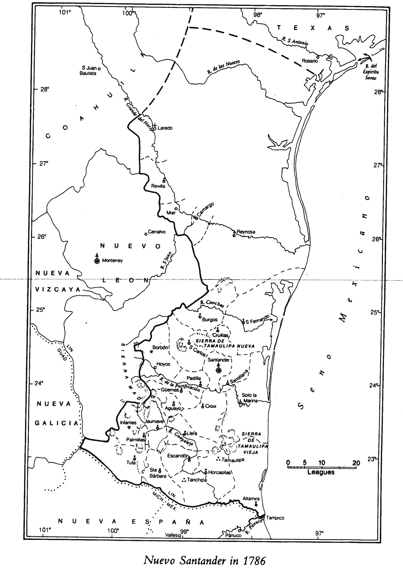 Historias Americanas, March 2021
DISEÑO: CONCEBIR UNA UNIDADA DIDÁCTICA QUE SE PUEDA ELABORAR A PARTIR DEL CONTENIDO PRESENTADO Y DE LOS CONOCIMIENTOS INTERIORIZADOS DE LOS ALUMNOS.
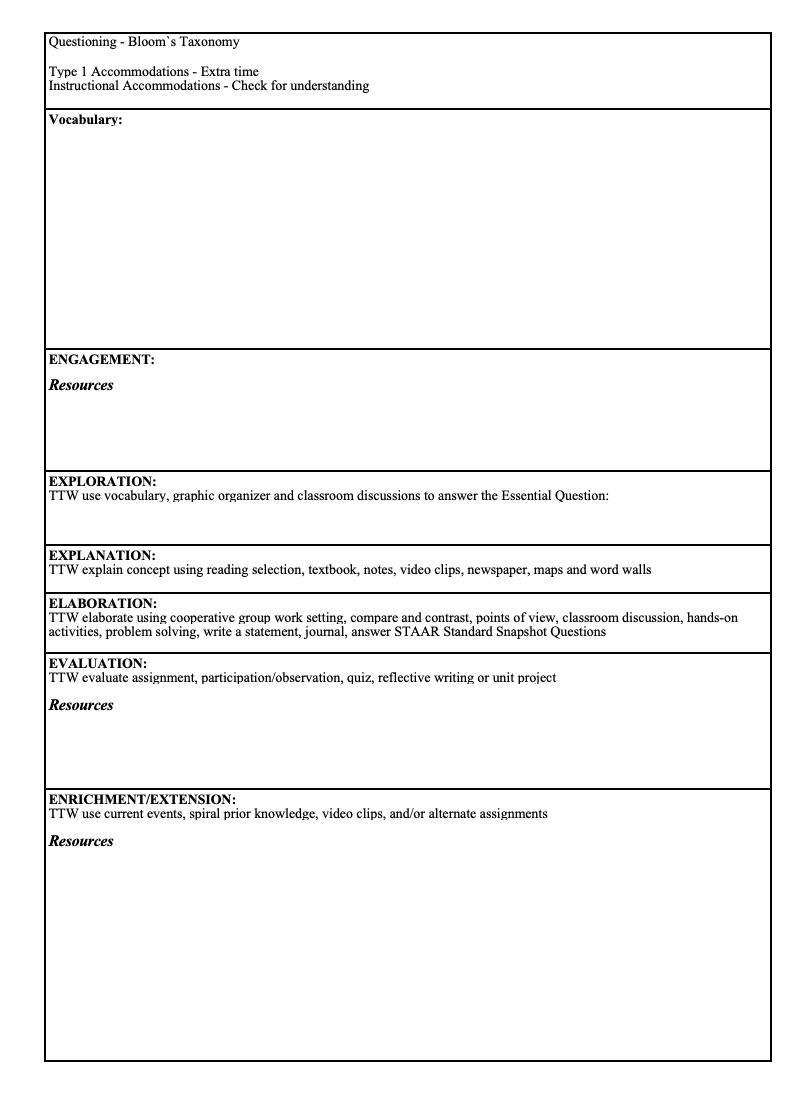 Historias Americanas, March 2021
GRUPOS DE DEBATE
POR AÑO / NIVEL ESCOLAR
Historias Americanas, March 2021
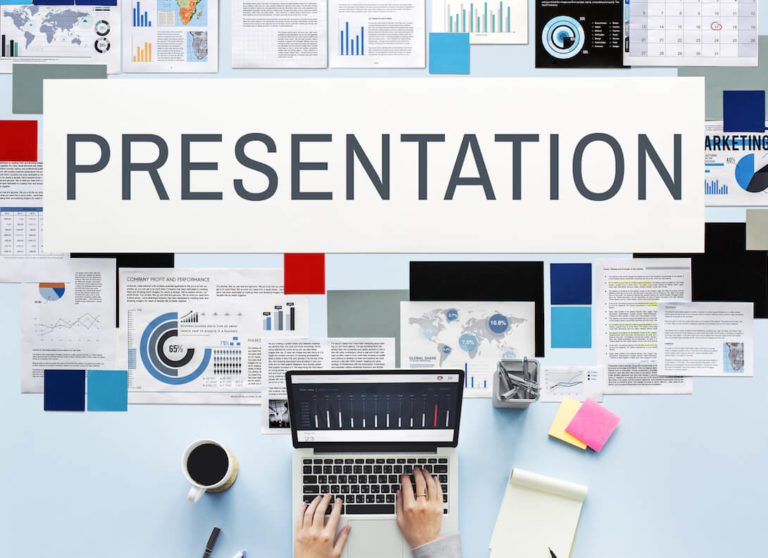 IMPARTICIÓN
Compartir los planes de estudio elaborados en grupo.
Historias Americanas, March 2021